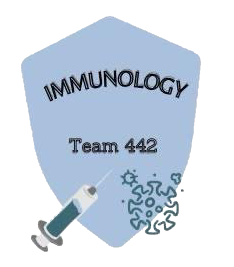 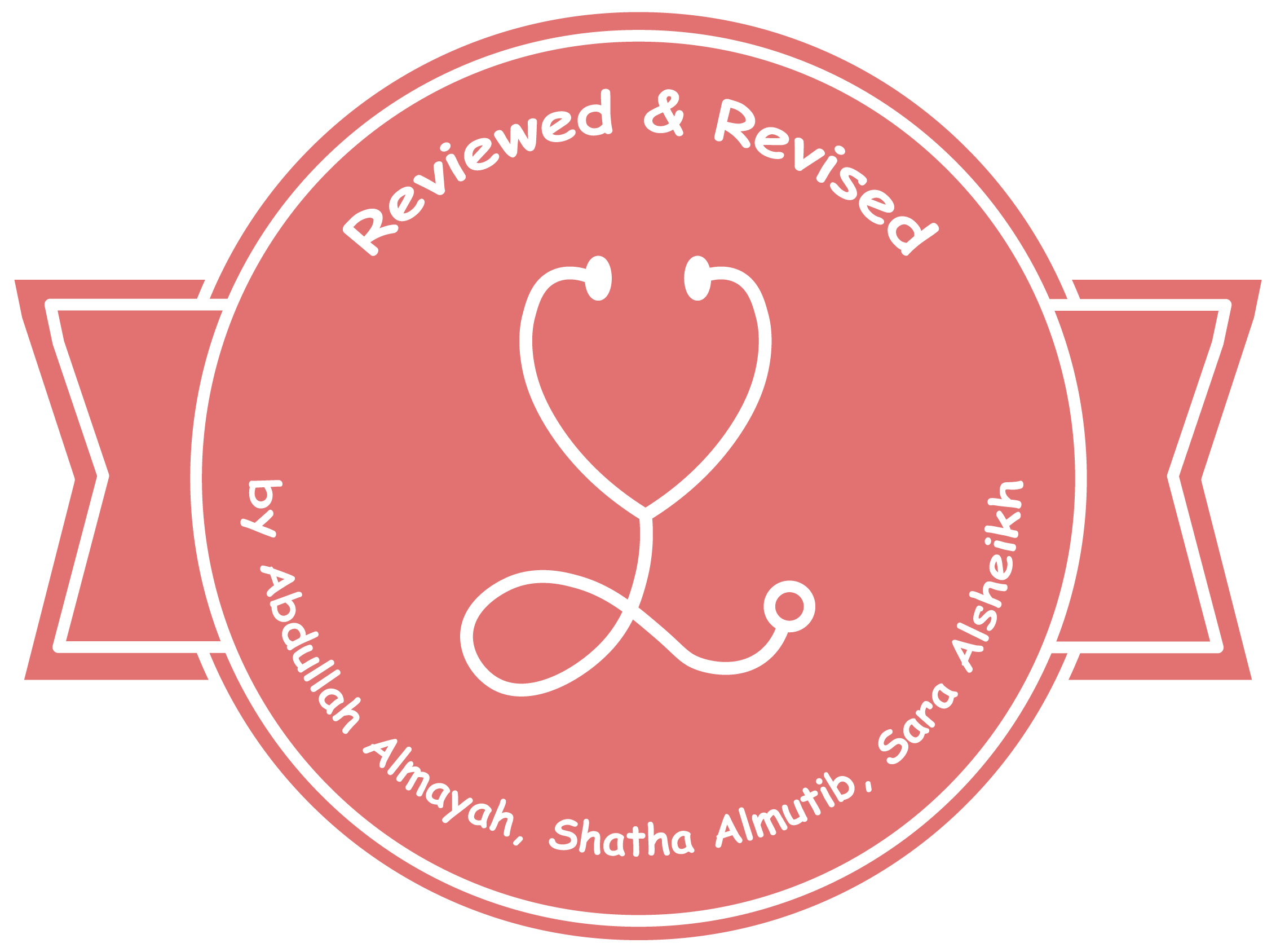 Musculoskeletal block

KSU
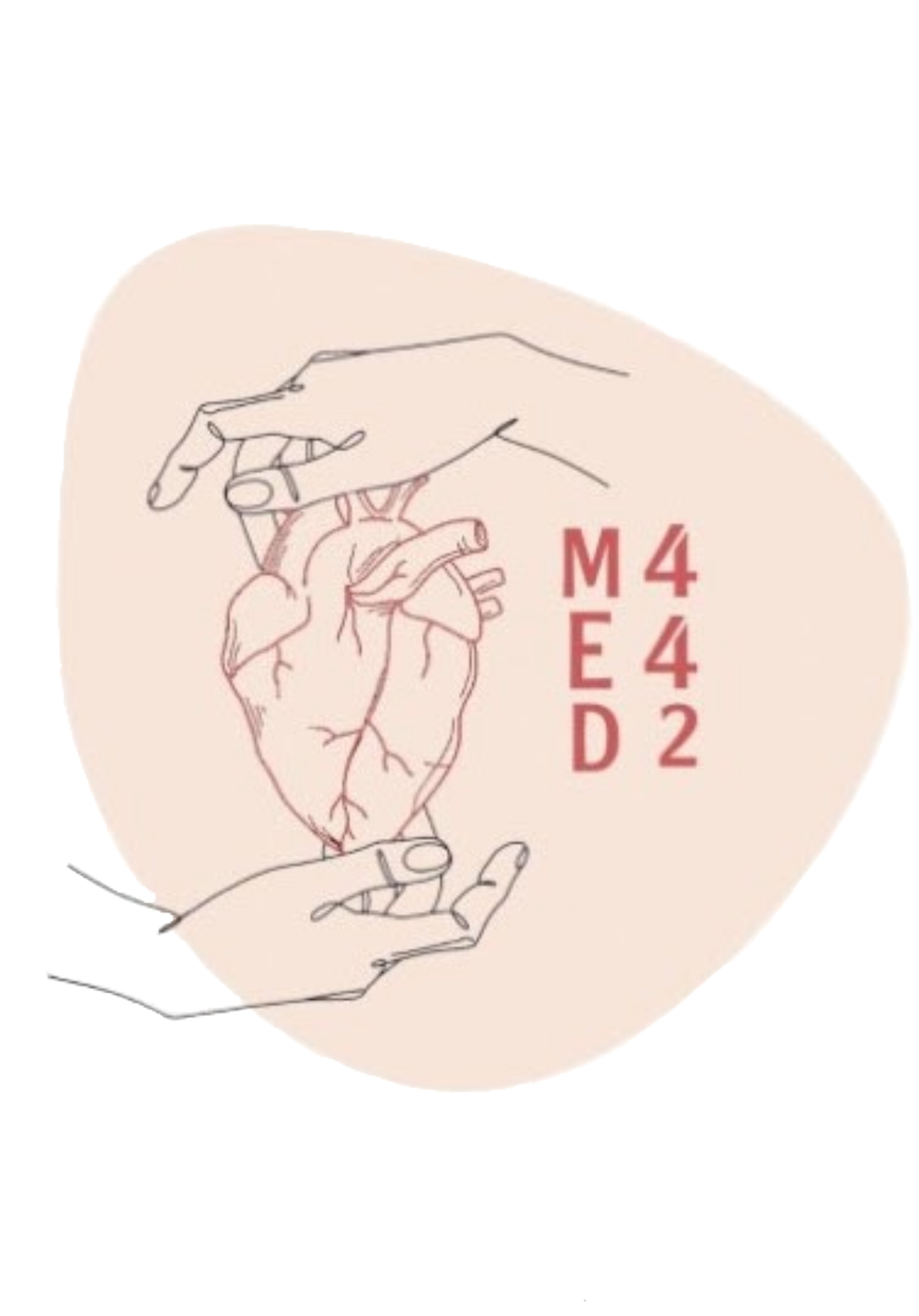 Autoimmune Diseases
Color index :
Main text
Important 
Dr notes
Females slides 
Male slides
Extra
W 1
L 2
Editing File
Objectives
To know that the inflammatory processes in autoimmune diseases are mediated by hypersensitivity reactions (type II, III and IV).

To know that autoimmune diseases can be either organ specific or may be generalized involving many organs or tissues.

To understand that the manifestations of autoimmune diseases depend upon the organ and the degree of damage inflicted on the target tissues.
Disease processes and tissue damage are due to Type II Type III and Type IV hypersensitivity reactions
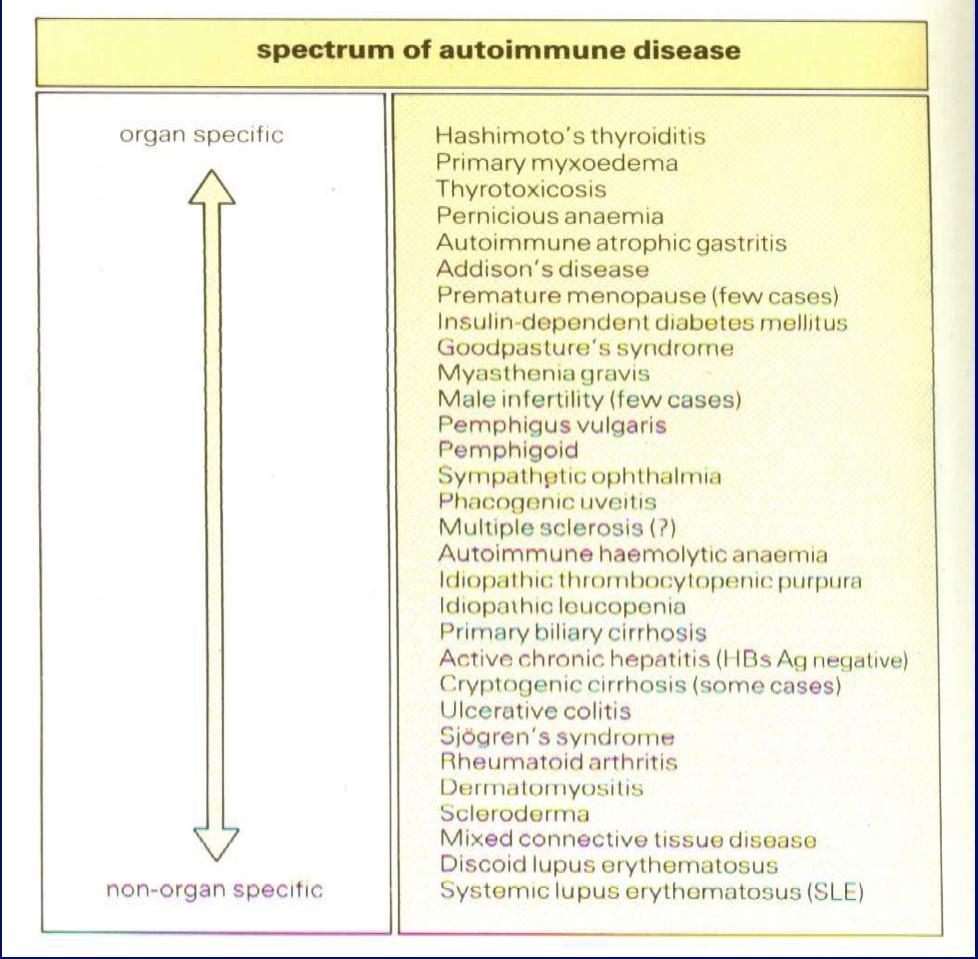 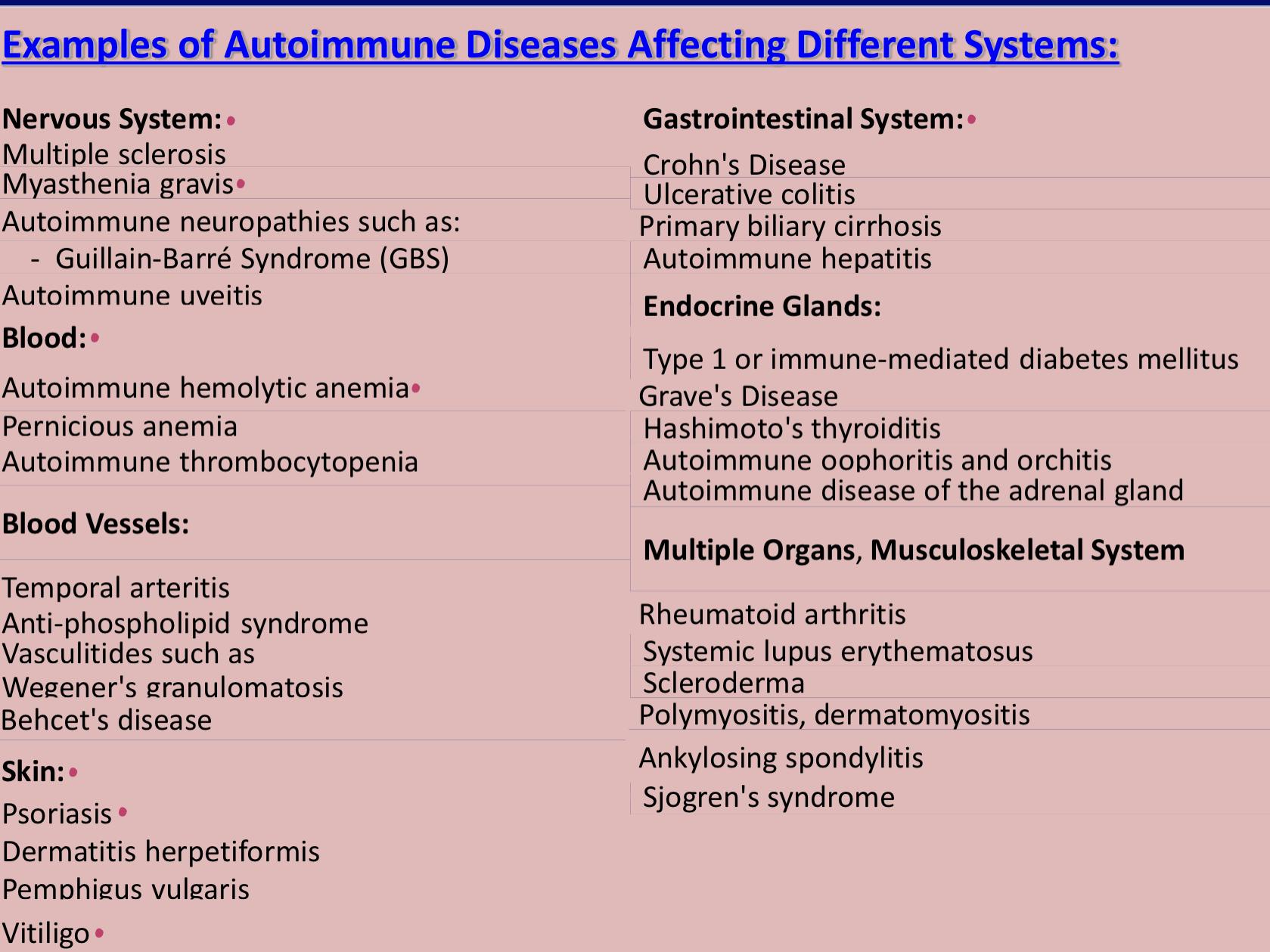 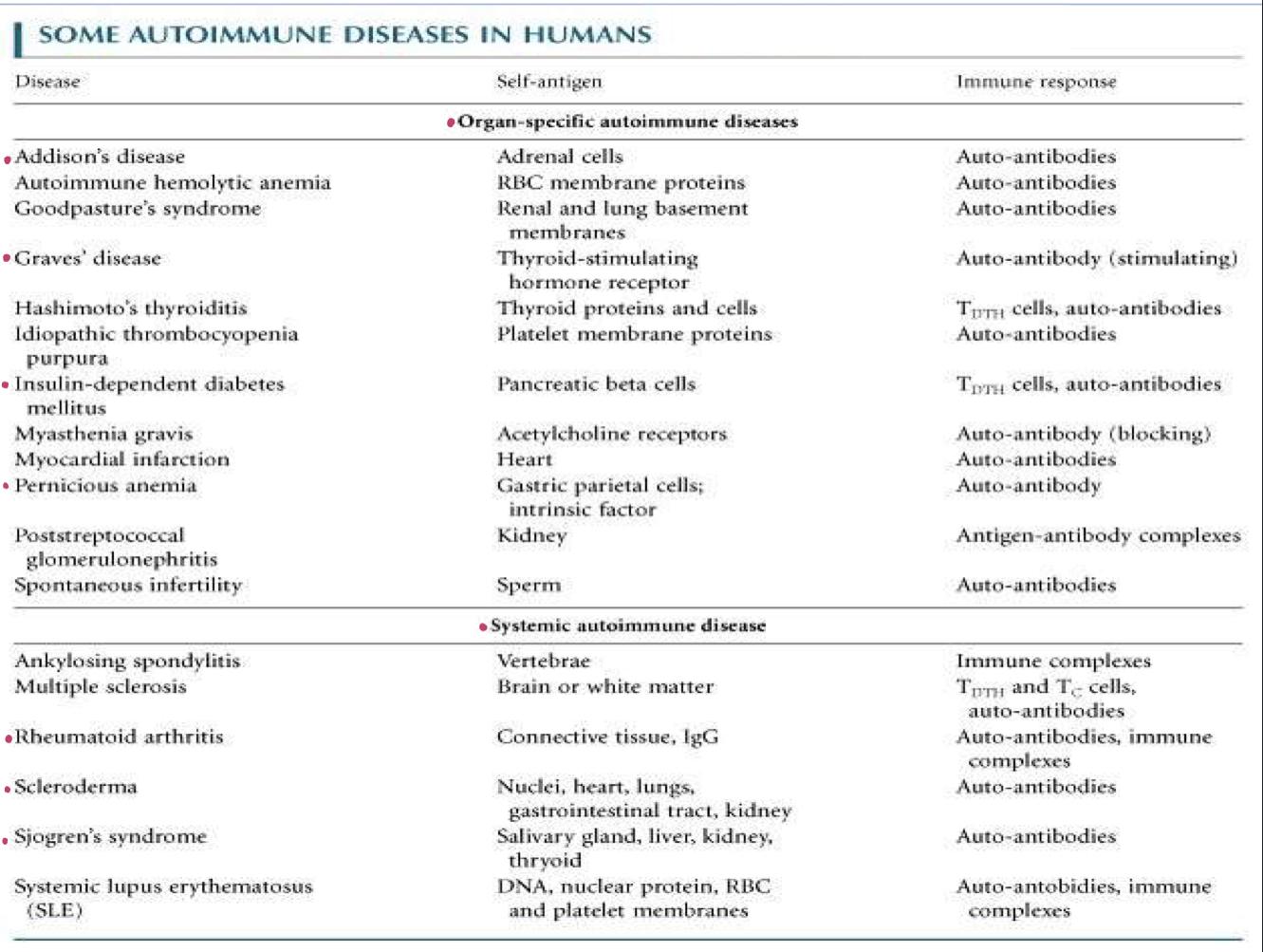 Tissue targeted by autoimmune
Different tissues are affected by autoimmune
Autoimmune Diseases
Organ Specific Autoimmune Diseases
Systemic Autoimmune diseases
441.Characterized by dysregulation of immune system which give rise to activation of immune cells to attack autoantigens and resulted in inflammation and tissue damages
Mediated by? Stimulating or blocking auto-antibodies
Graves’ disease (Stimulating antibodies)

Myasthenia gravis (Blocking Antibodies)
Different tissues are affected by autoimmune
Tissue targeted by autoimmune
TSH decreases in grave’s disease
TSH Increases in thyroid hormone
Organ specific autoimmune diseases
1.Graves’ disease (Thyrotoxicosis):
Normal state:

The production of thyroid hormones is regulated by thyroid- stimulating hormones (TSH). The binding of TSH to a receptor on thyroid cells stimulates the synthesis of two thyroid hormones: thyroxine and triiodothyronine.
Abnormal state:

A person with Graves’ makes auto-antibodies to the receptor for TSH, so binding of these autoantibodies to the receptor mimics the normal action of TSH leading to over stimulation of the thyroid gland (hyperthyroidism).
So when the Pituitary gland senses that there is enough Thyroxine in the blood (done by the auto-ab) it will stop the production of the TSH, and the Thyroxine is high and the TSH is low in the blood it is called Thyrotoxicosis (441)
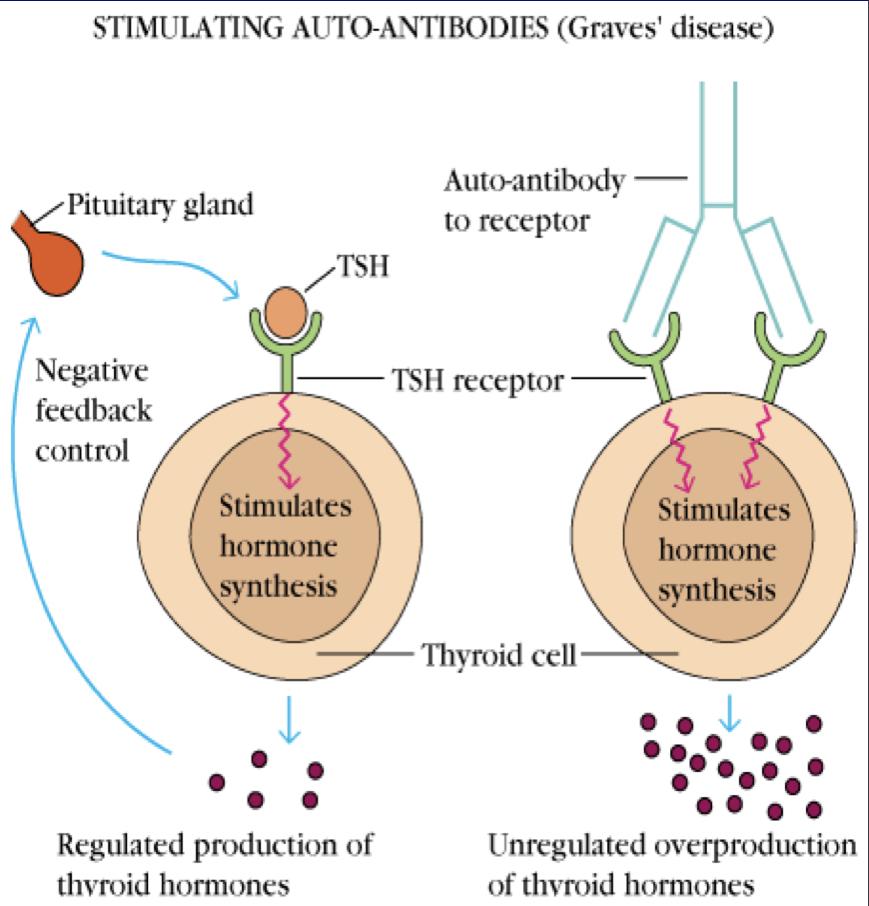 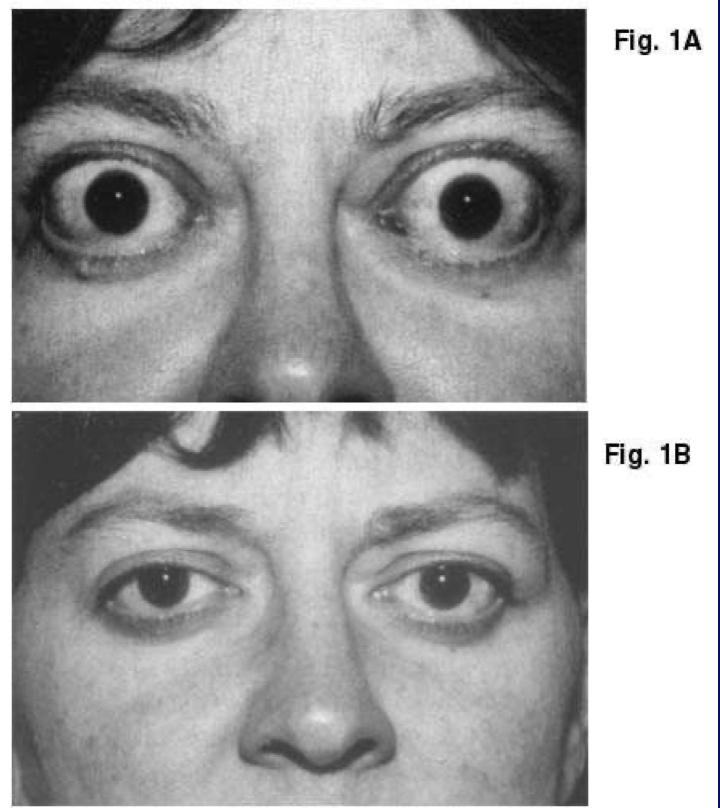 Organ specific autoimmune diseases
2.Myasthenia Gravis (blocking antibodies):
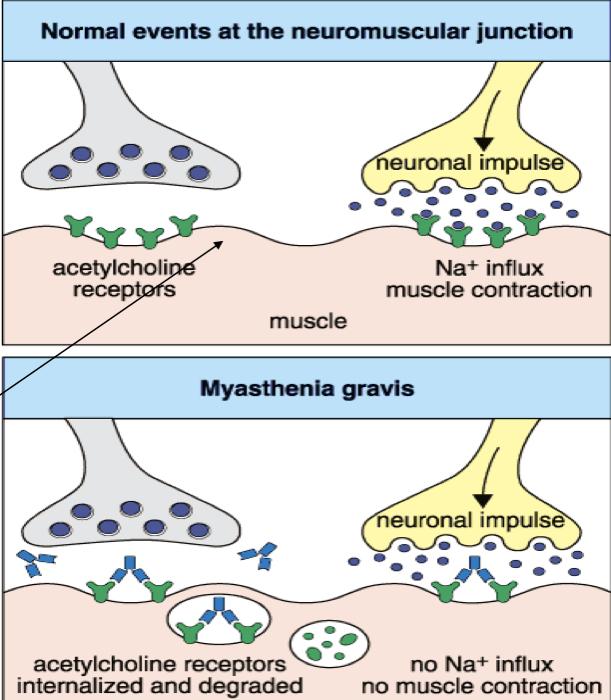 Abnormal state:
Clinical Characterized by:

Weakness and fatigability on sustained effort
IgG antibody which is directed against (ACh) receptor, interacts with the postsynaptic acetylcholine receptor (AchR) at the nicotinic neuromuscular junction (NMJ). 

This leads to a reduction in the number of functional AChR by increasing degradation (complement mediated) of receptors.
Motor end plate of muscle
Systemic Autoimmune diseases
Systemic lupus erythematosus (SLE)
Definition: Systemic lupus erythematosus is the prototype of  systemic autoimmune disorder.
Lupus is a potentially fatal autoimmune disease.
Characterized By: Butterfly rash,and it becomes worse by exposure to sunlight
Prevalence & incidence: Women are 90% more prevalent to the disease.
Treatment : NSAIDs (Non-steroidal anti-inﬂammatory drugs). 
 Antimalarials (Hydroxychloroquine).  
Immunosuppressive agents.
Investigations
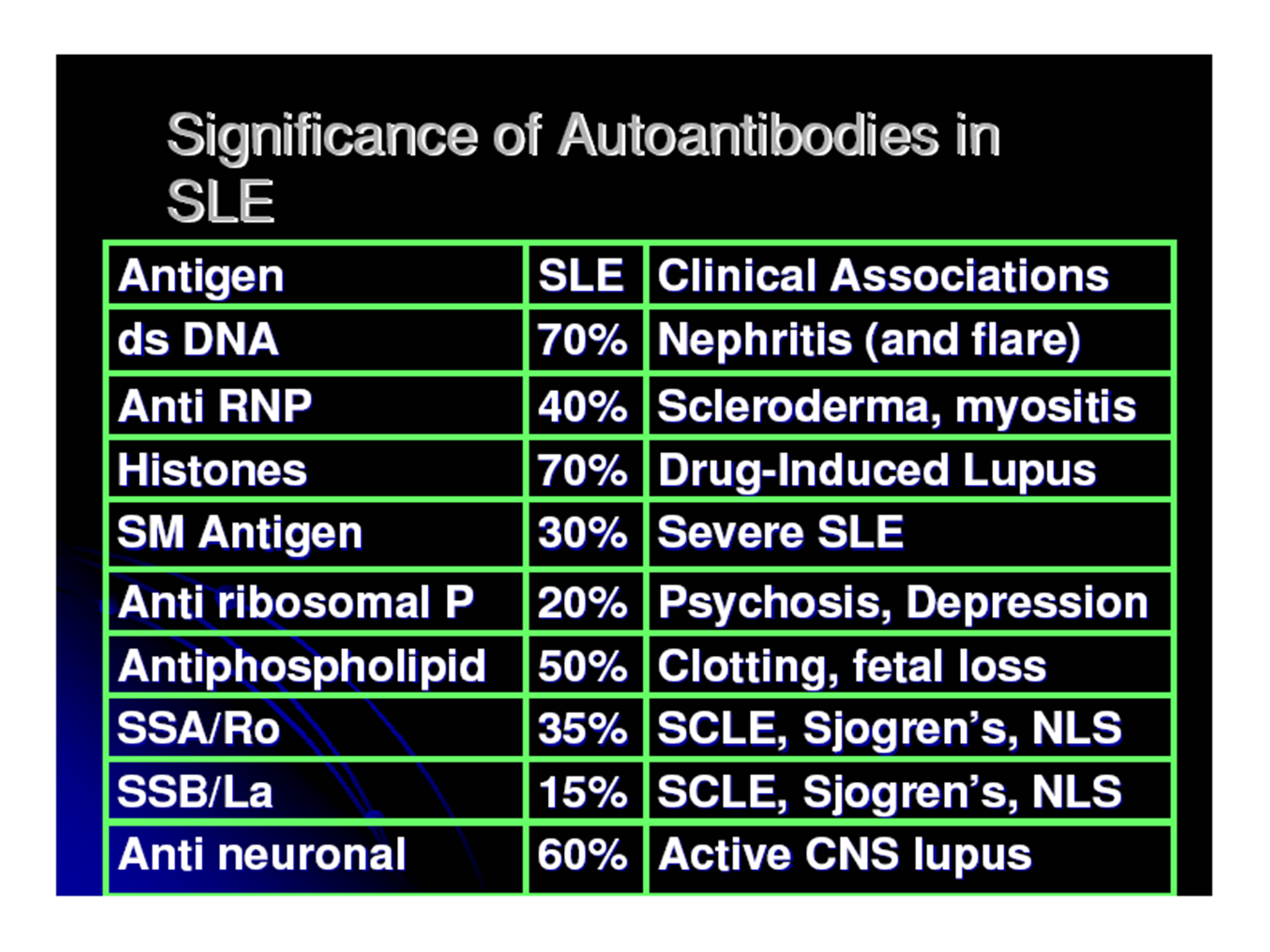 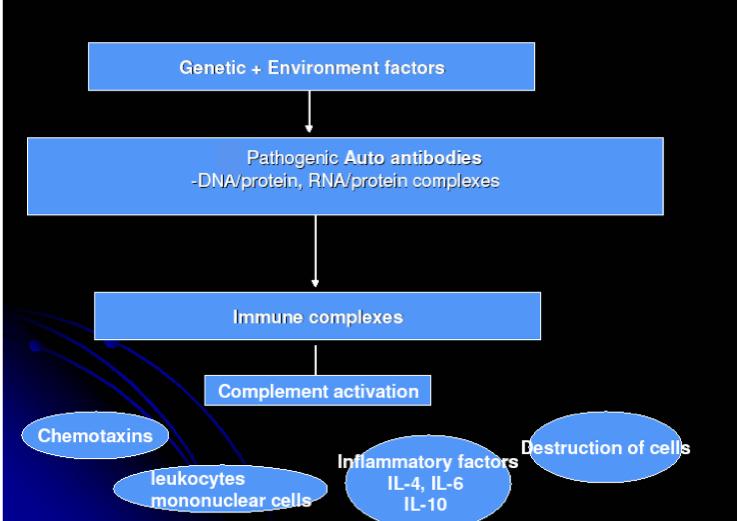 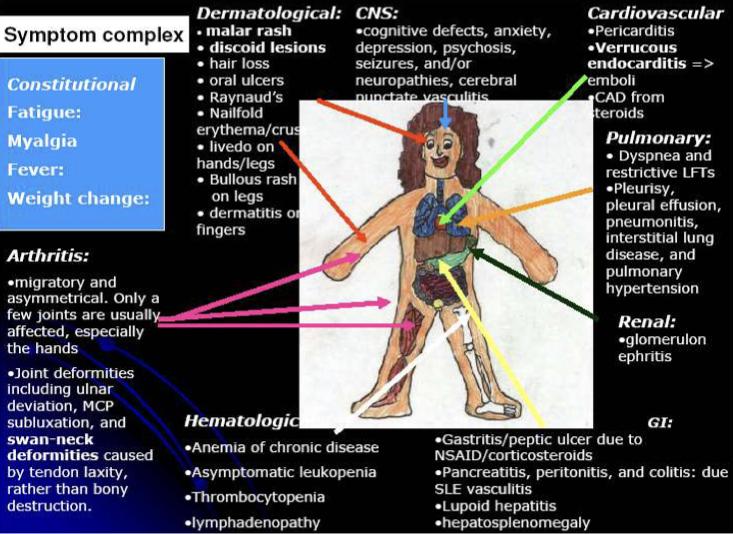 Autoantibodies
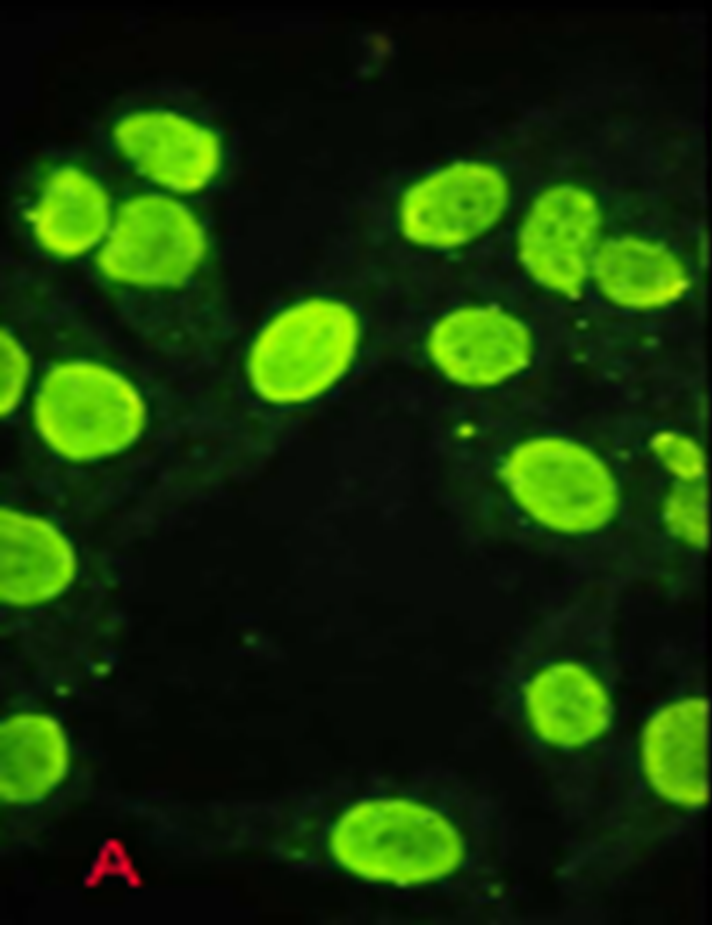 The anti-nuclear antibody (ANA) test is the best screening test for SLE and is determined by immunofluorescence

The ANA is positive in significant titer (usually 1:160 or higher) in virtually all patients with SLE
very sensitive but not specific
Rheumatoid Arthritis
Deﬁnition: Rheumatoid arthritis is a common autoimmune disease in which the normal immune response is directed against an individual's own tissue, including the Joints,Tendons and Bones.

Resulting in: 1-inflammation 
2- tissues destruction
3- progressive disability 
4-systemic complications (cardiovascular, pulmonary ..)
5- early death.

Both prevalence and incidence are 2-3 times greater in women than in men.

 cause :The cause of rheumatoid arthritis is not known but may be the cause 
related to :  
complex interplay among genotype 
environmental triggers.
 
genetic factors: HLA-DR B1 locus alleles that contain a common amino acid motif (QKRAA) in the HLA-DRB1 region, termed the shared epitope, confer particular susceptibility
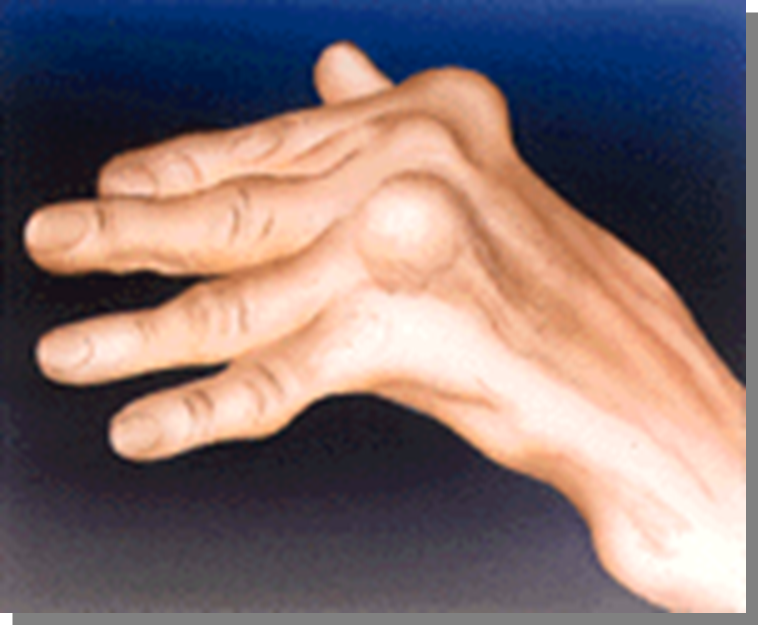 helpful video
Rheumatoid Arthritis
helpful video
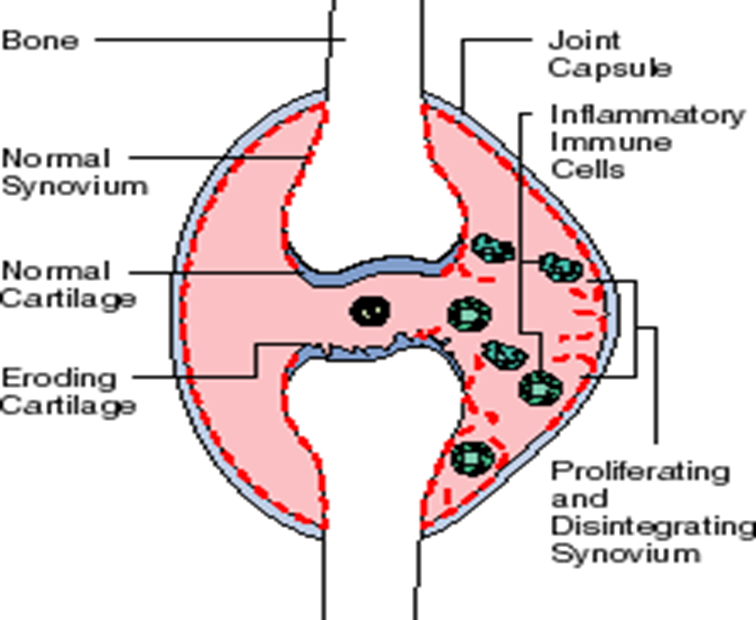 Rheumatoid arthritis (RA) that affects peripheral joints, is characterized by inﬂammation of the Synovium (Synovitis) that may cause destruction of both cartilage and bone
439: There is sequence found on “HLA-DRB1” gene , shared on all Rheumatoid arthritis patients, but it doesn’t mean that everyone has this sequence must have Rheumatoid arthritis.
Pathogenesis
(Type III hypersensitivity reaction)
Inflammatory cells produce pro inflammatory cytokines/ TNF-α, IL-1, IL-6 that induce the secretion of metalloproteinases; which are known to cause joint destruction
T cell activation due to unknown antigens also contributes to the inflammation in RA
439:Citrullinated proteins: convert of the amino acid Arginine in a protein into the amino acid Citrulline Immune complex: integral binding of Ab with an antigen Metalloproteinases: cause joint destruction Anti-citrullinated proteins antibodies(ACP): Antibodies that attack the citrullinated proteins
There is a lack of tolerance to citrullinated proteins and the appearance of autoantibodies directed against citrullinated proteins
Dr:very important
rheumatoid factor
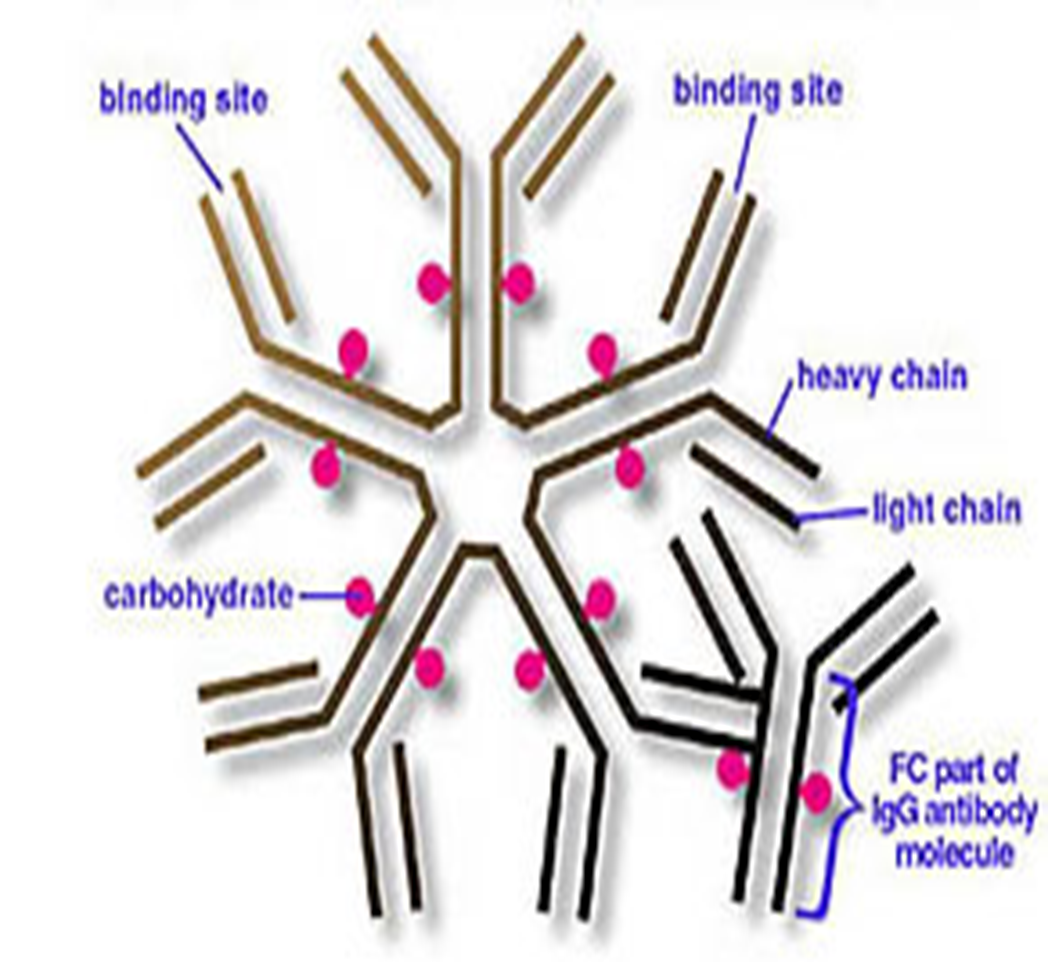 In rheumatoid arthritis, many individuals produce another group of auto-antibodies known as rheumatoid factor.
These antibodies  will react with determinants in the FC region of IgG
Diagnosis
rheumatoid factor
•Anti–citrullinated protein/peptides(ACP) antibodies/ anti-CCP : specific markers
•Rheumatoid factor
The igM Ab is directed against their Fc region of igG Ab
forming the igM-igG complexes (Rheumatoid factor)
Medications
-Symptomatic: corticosteroids, NSAIDS (Non-steroidal anti-inflammatory drugs)

 Disease-modifying antirheumatic drugs (DMARDs)
- Non biologic DMARDs: 
Methotrexate, leflunomide,
hydroxychloroquine
- Biologic DMARDs: anti-TNF, anti-IL6R, anti-CD20

.-Physical therapy 
-Surgery
This complex may be deposited in joints leading to activation of synovial macrophages (inﬂammatory cells) 

The macrophages engulf the immune complexes and then release TNF and other pro-inflammatory cytokines e.g., IL-1
Take home message
•The spectrum of autoimmune disorders is wide ranging from single organ involvement to a systemic disease
•The disease process is usually prolonged and is generally associated with significant morbidity and mortality
•The mainstay of the treatment is to maintain immunosuppression
MCQs
Special thanks to
 Q bank 441
Q1.D
Q2.C
Q3.C
MCQs
Q4.A
Q5.B
Q6.C
Special thanks to
 Immunology Team 441
Team Leaders:
Mohamed ibn Saqyan - Reema Alshehri
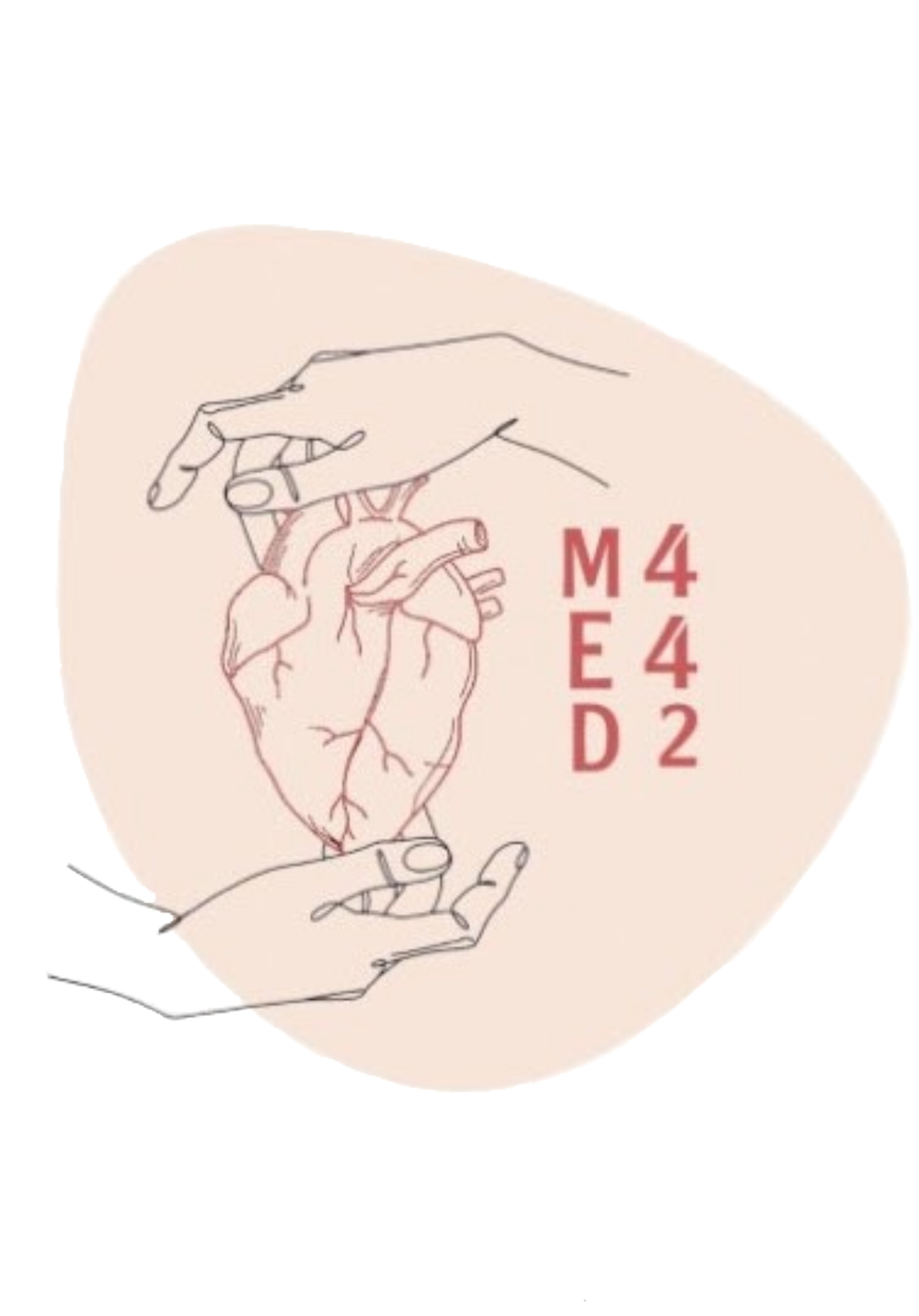 Team members:
Moath Sallam
Abdulaziz AlNasser 
Abdullah Ali
Meshari sami alshathri
Maha bakheet
Raneem Alwatban 
Raghad Mohammed
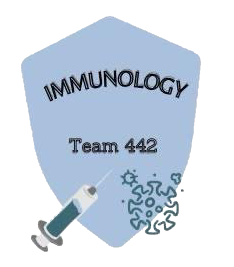 تَغَرَّب عَنِ الأَوطانِ في طَلَبِ العُلا
                          وَسافِر فَفي الأَسفارِ خَمسُ فَوائِدِ
تَفَرُّجُ هَمٍّ وَاِكتِسابُ مَعيشَةٍ
                                وَعِلمٌ وَآدابٌ وَصُحبَةُ ماجِدِ
محمد بن إدريس الشافعي
immunologymed442@gmail.com